Come generare
le tue Buyer Personas
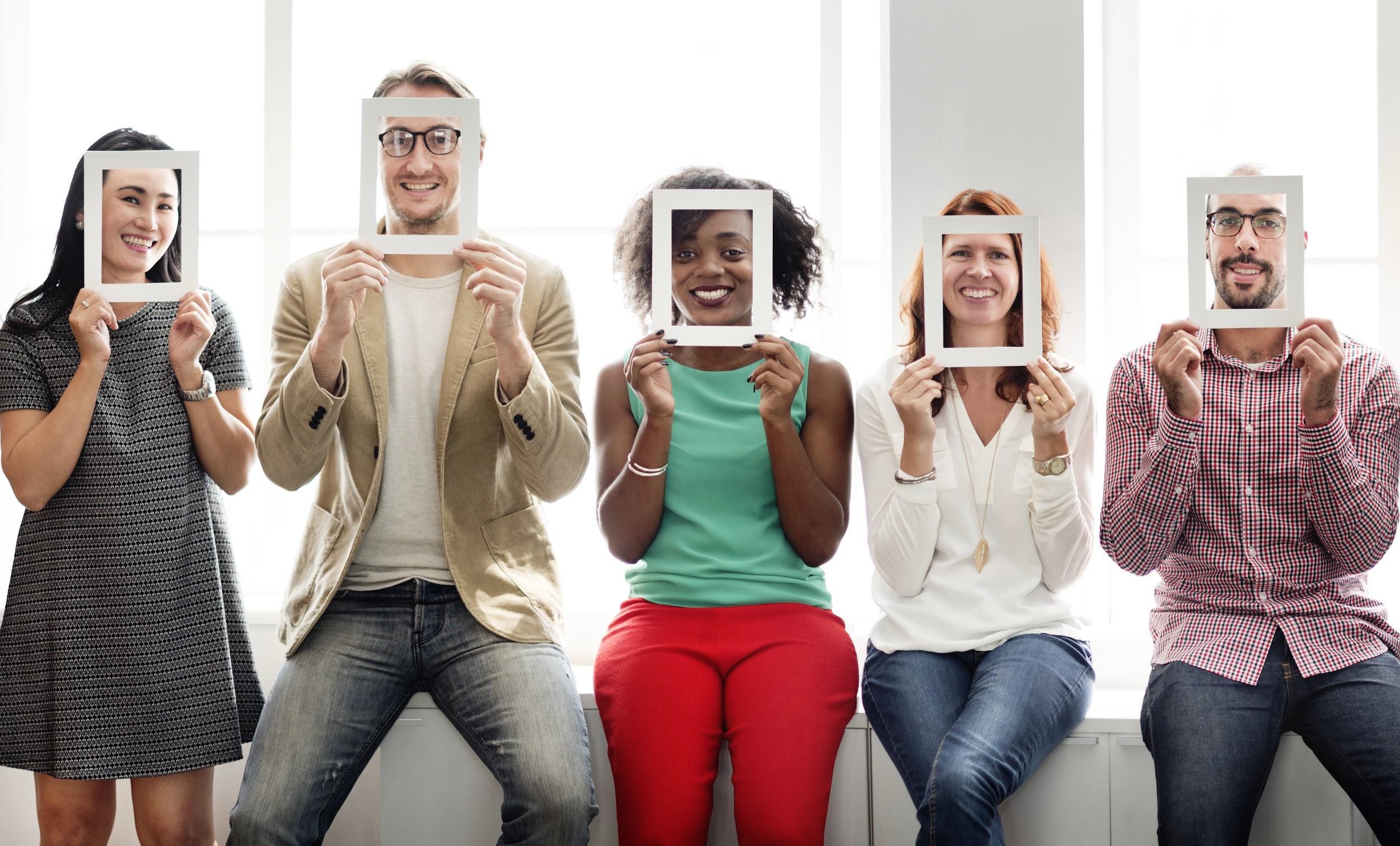 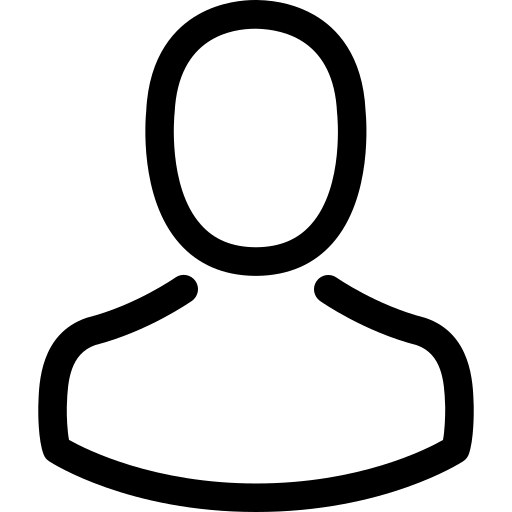 www.momacomunicazione.it
Moma Conﬁdential and Proprietary
2
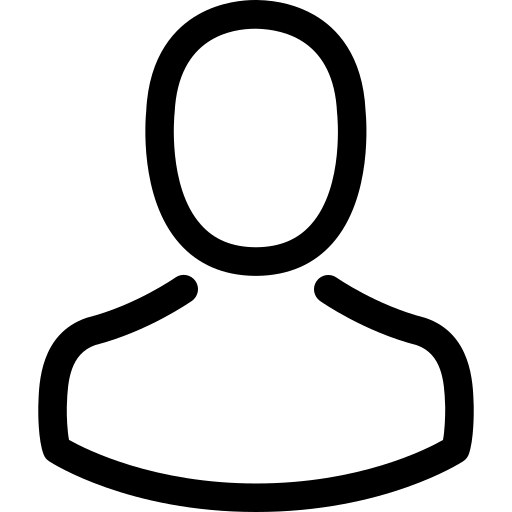 www.momacomunicazione.it
Moma Conﬁdential and Proprietary
3
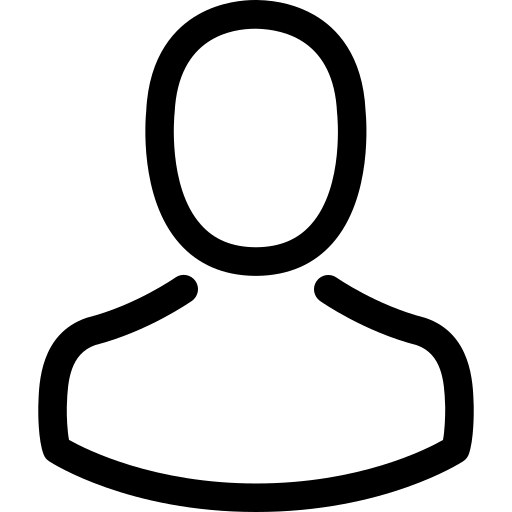 www.momacomunicazione.it
Moma Conﬁdential and Proprietary
4
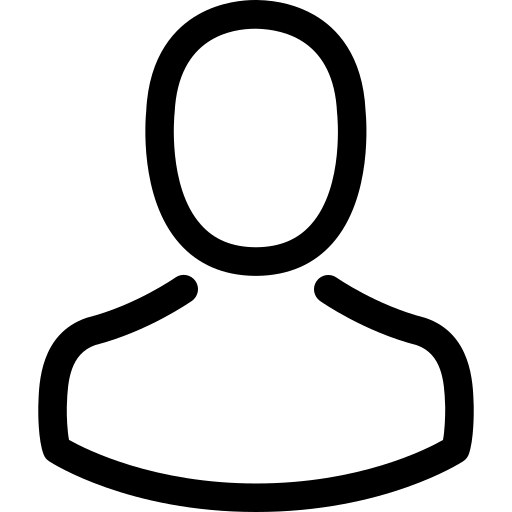 www.momacomunicazione.it
Moma Conﬁdential and Proprietary
5
È il tuo turno! Crea la tua Buyer Persona!
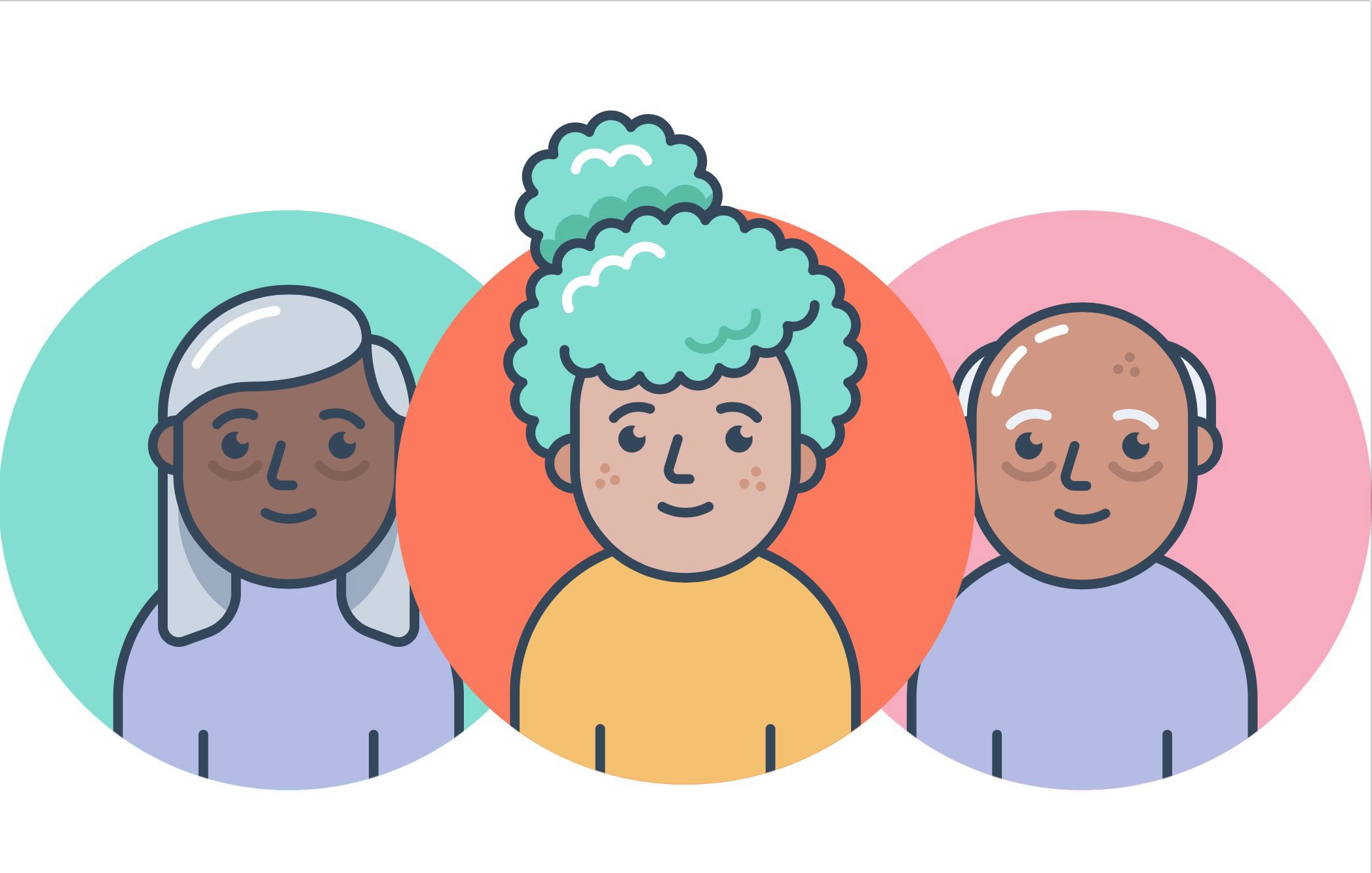 www.momacomunicazione.it
Moma Conﬁdential and Proprietary
6
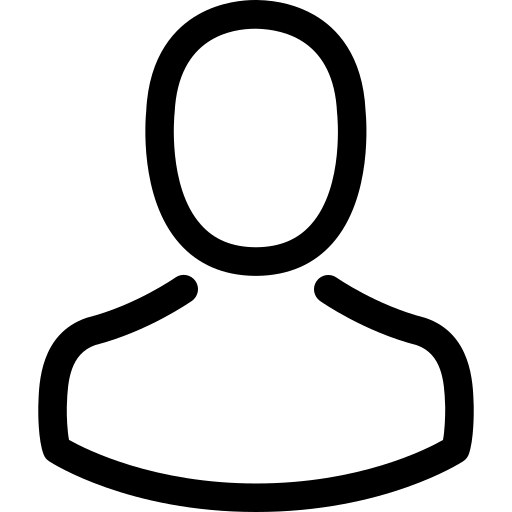 www.momacomunicazione.it
Moma Conﬁdential and Proprietary
7
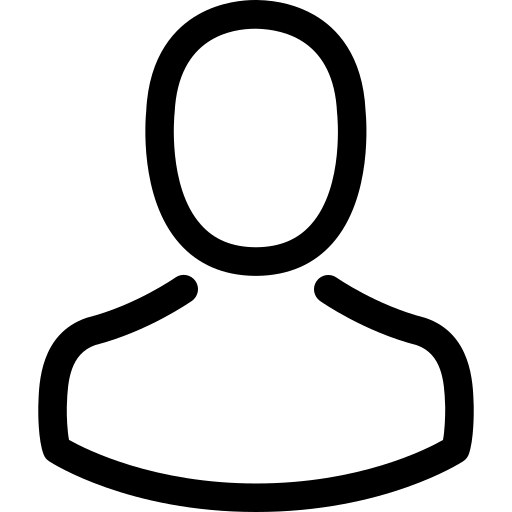 www.momacomunicazione.it
Moma Conﬁdential and Proprietary
8
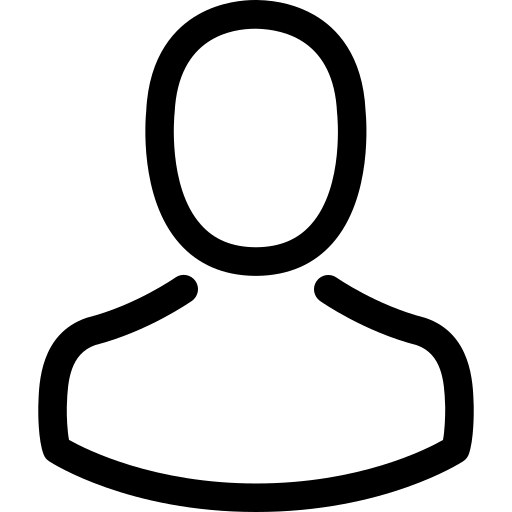 www.momacomunicazione.it
Moma Conﬁdential and Proprietary
9
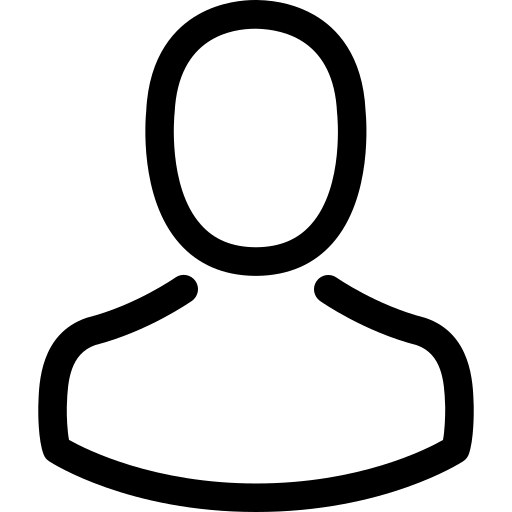 www.momacomunicazione.it
Moma Conﬁdential and Proprietary
10